4.2 Verpakken
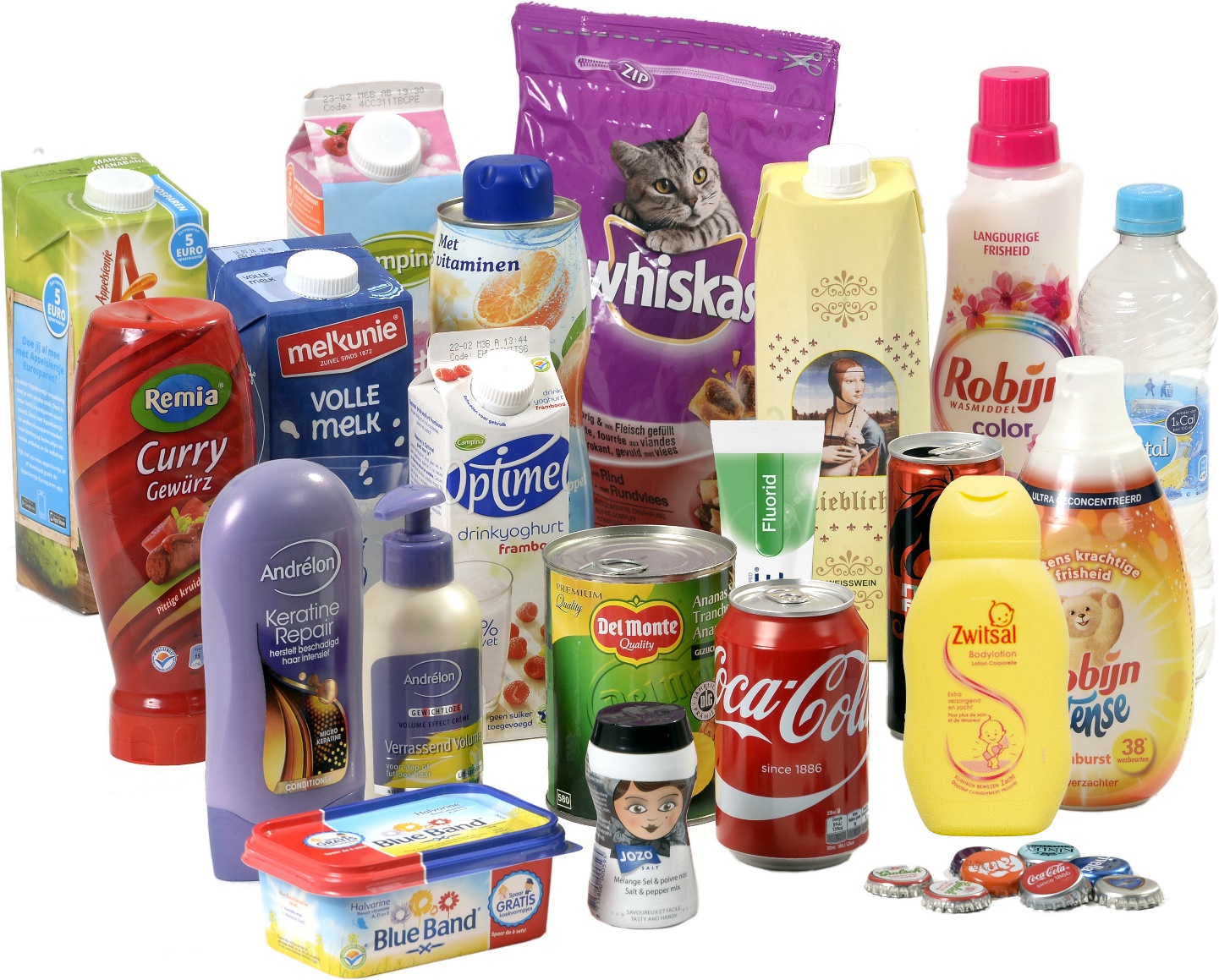 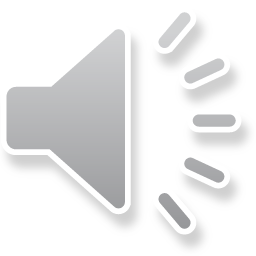 Waarom verpakken?
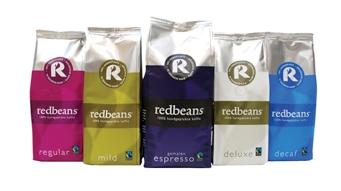 1. Kwaliteitsbehoud     houdbaarheid
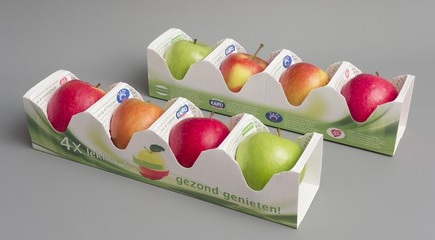 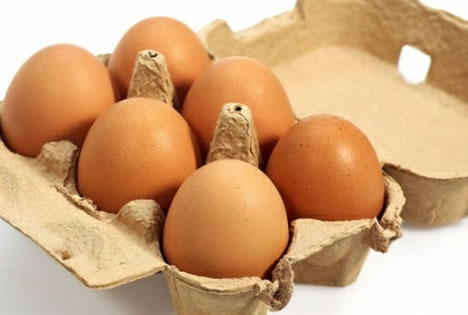 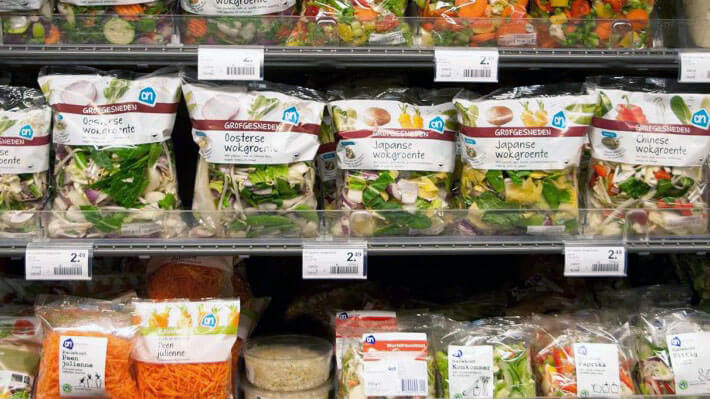 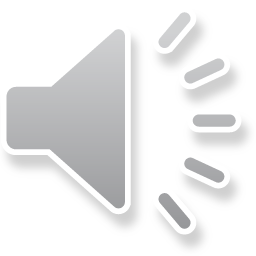 Waarom verpakken?
2. Aantrekkelijk     reclame en informatie
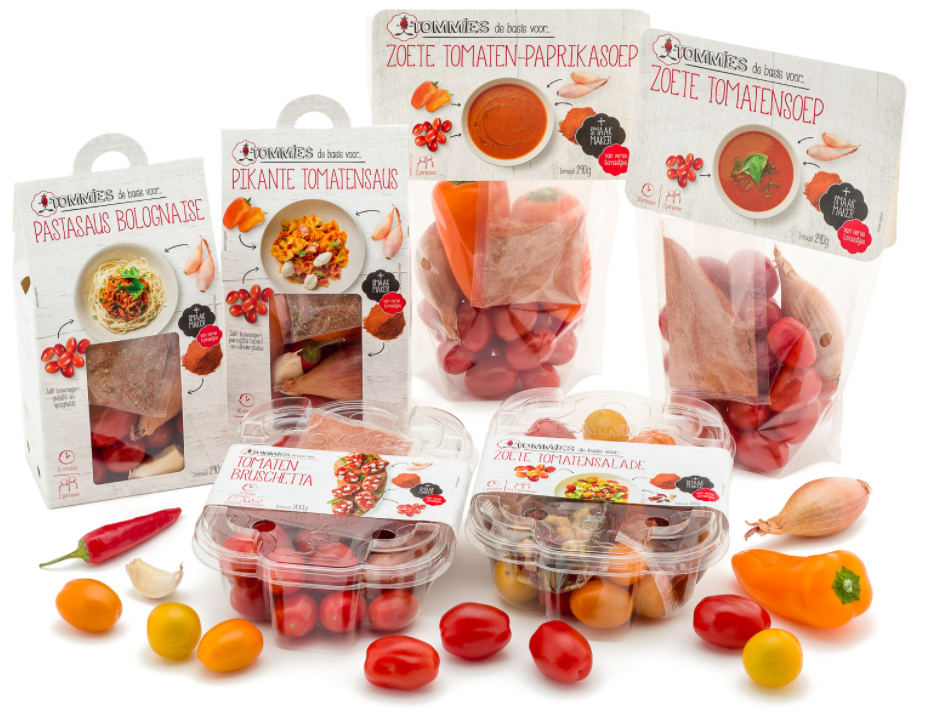 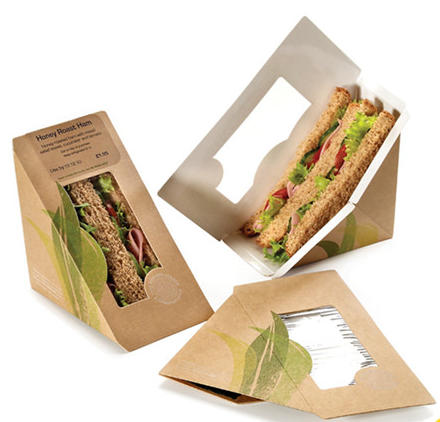 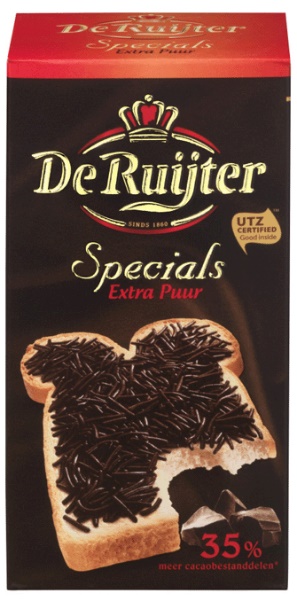 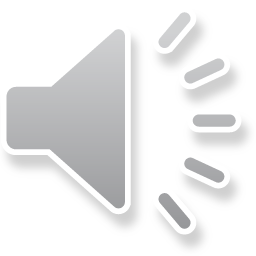 Waarom verpakken?
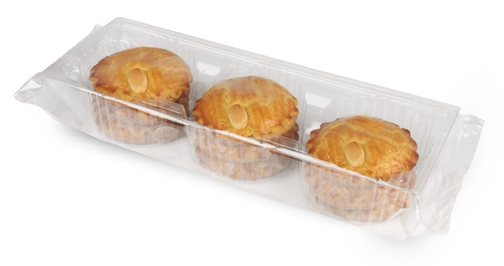 3. Transporteerbaar
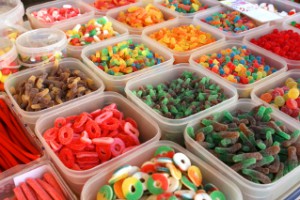 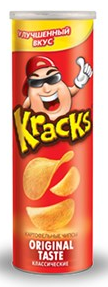 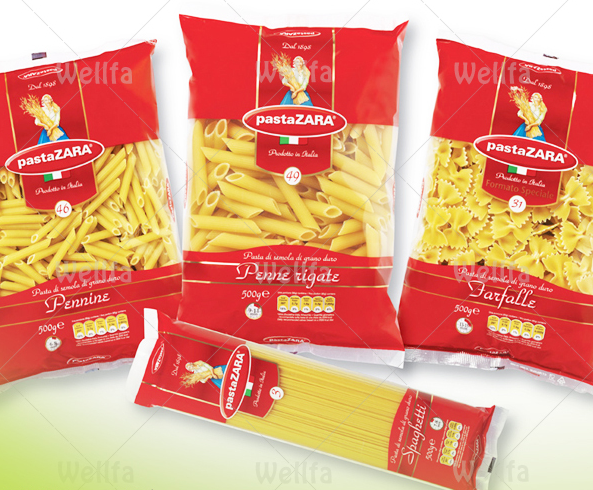 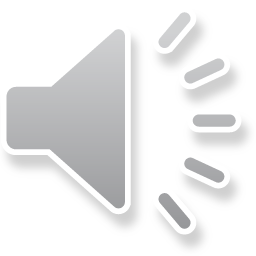 Op welke manieren wordt er verpakt?
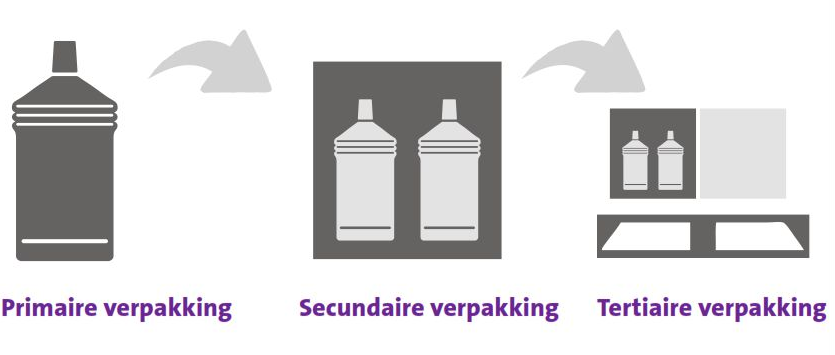 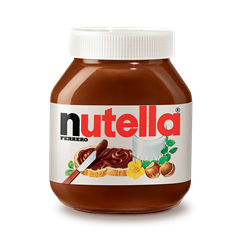 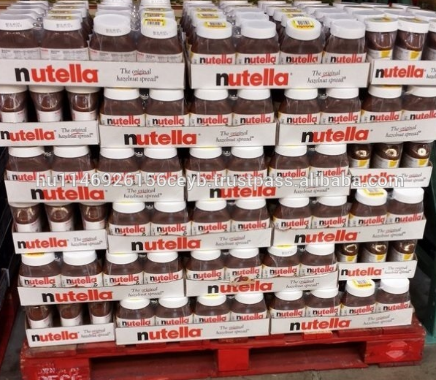 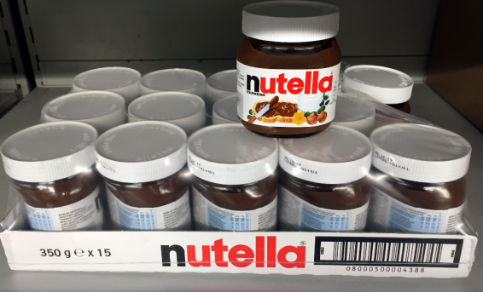 Voor opslag
Direct om product
Voor transport
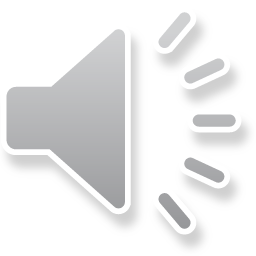 Welke materialen zijn er om te verpakken?
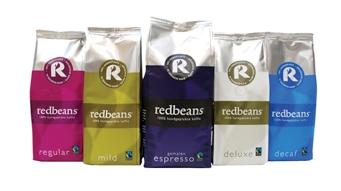 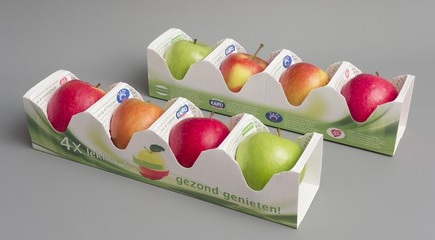 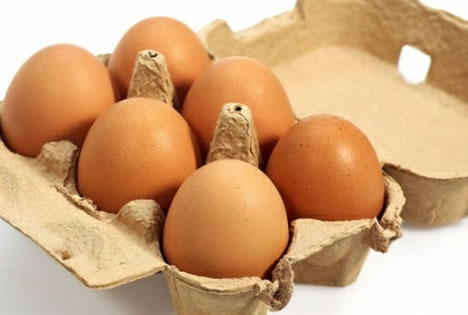 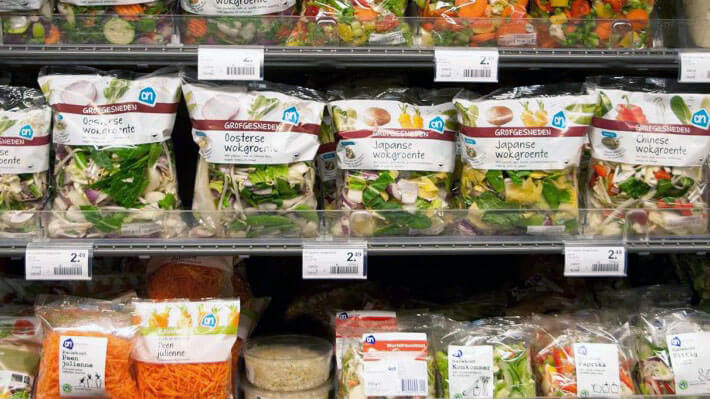 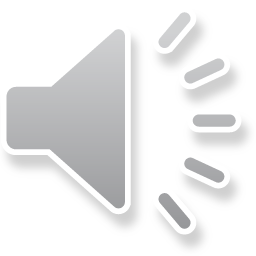 Blik
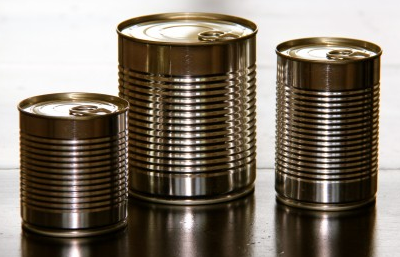 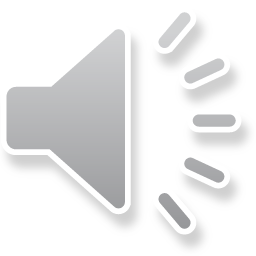 Glas
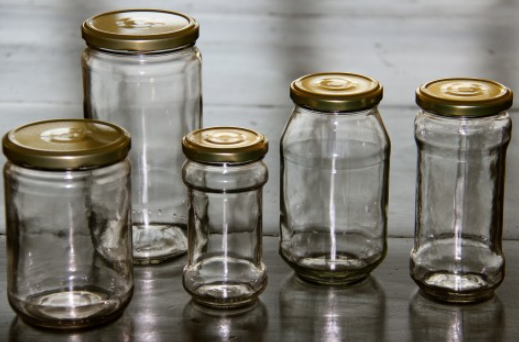 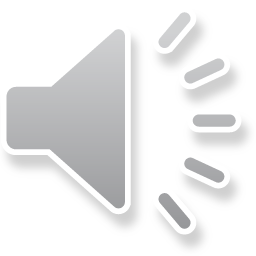 Papier/karton
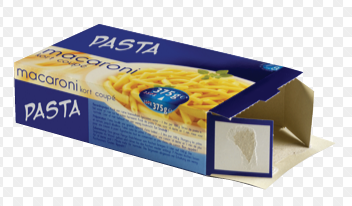 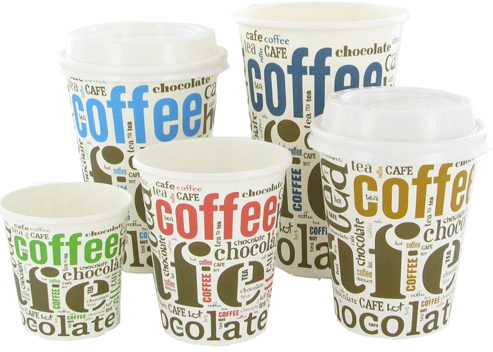 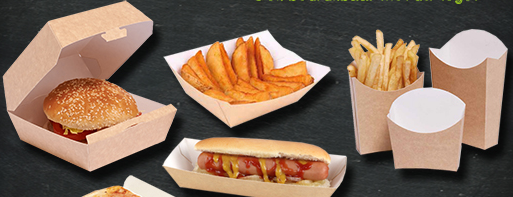 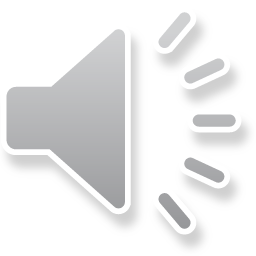 Plastic
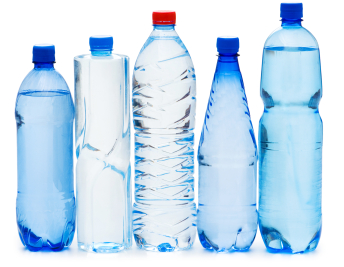 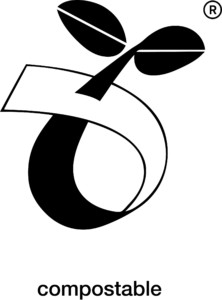 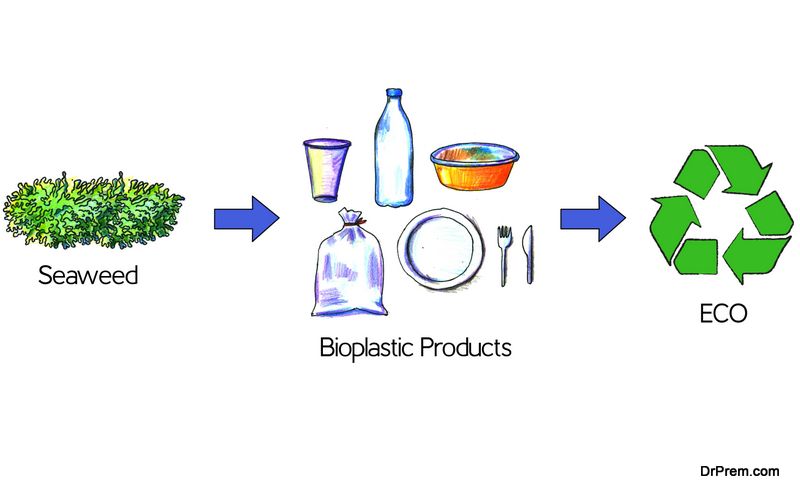 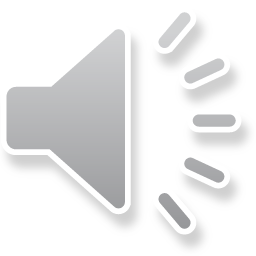 Laminaat
= samenvoegen van verschillende materialen tot één verpakking:
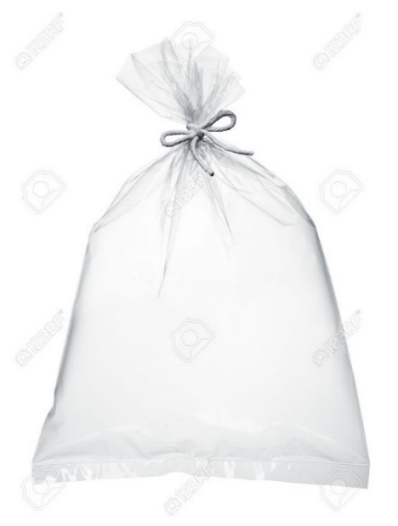 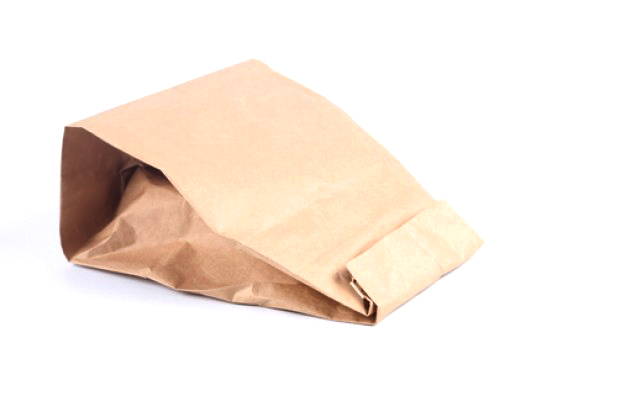 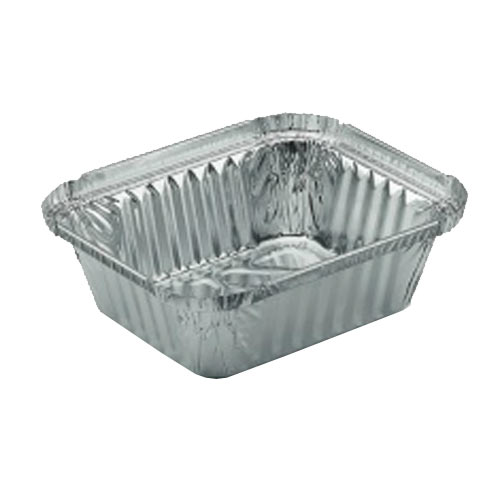 +
+
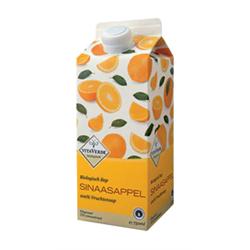 =
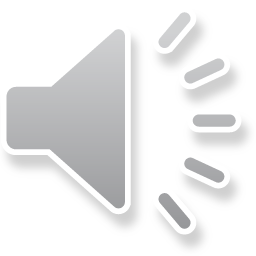 Duurzaamheid
Koop niet meer dan nodig is
Kies zoveel mogelijk voor herbruikbare verpakkingsmaterialen
Scheid alle afval naar soort
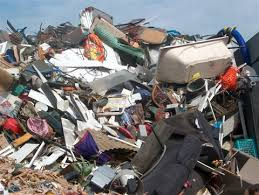 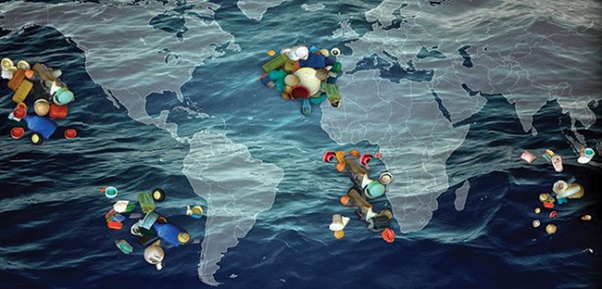 Plastic soep
Afvalberg
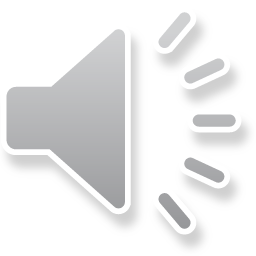 Afval scheiden
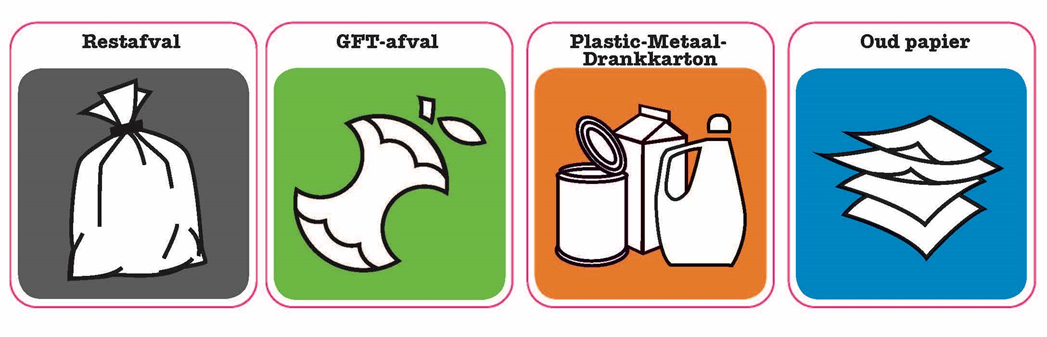 Hergebruik
Recycling
Restafval verbranden energie opwekken
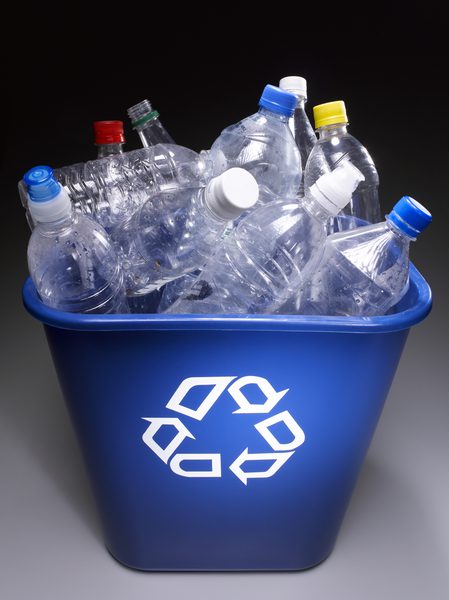 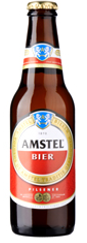 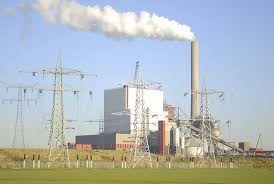